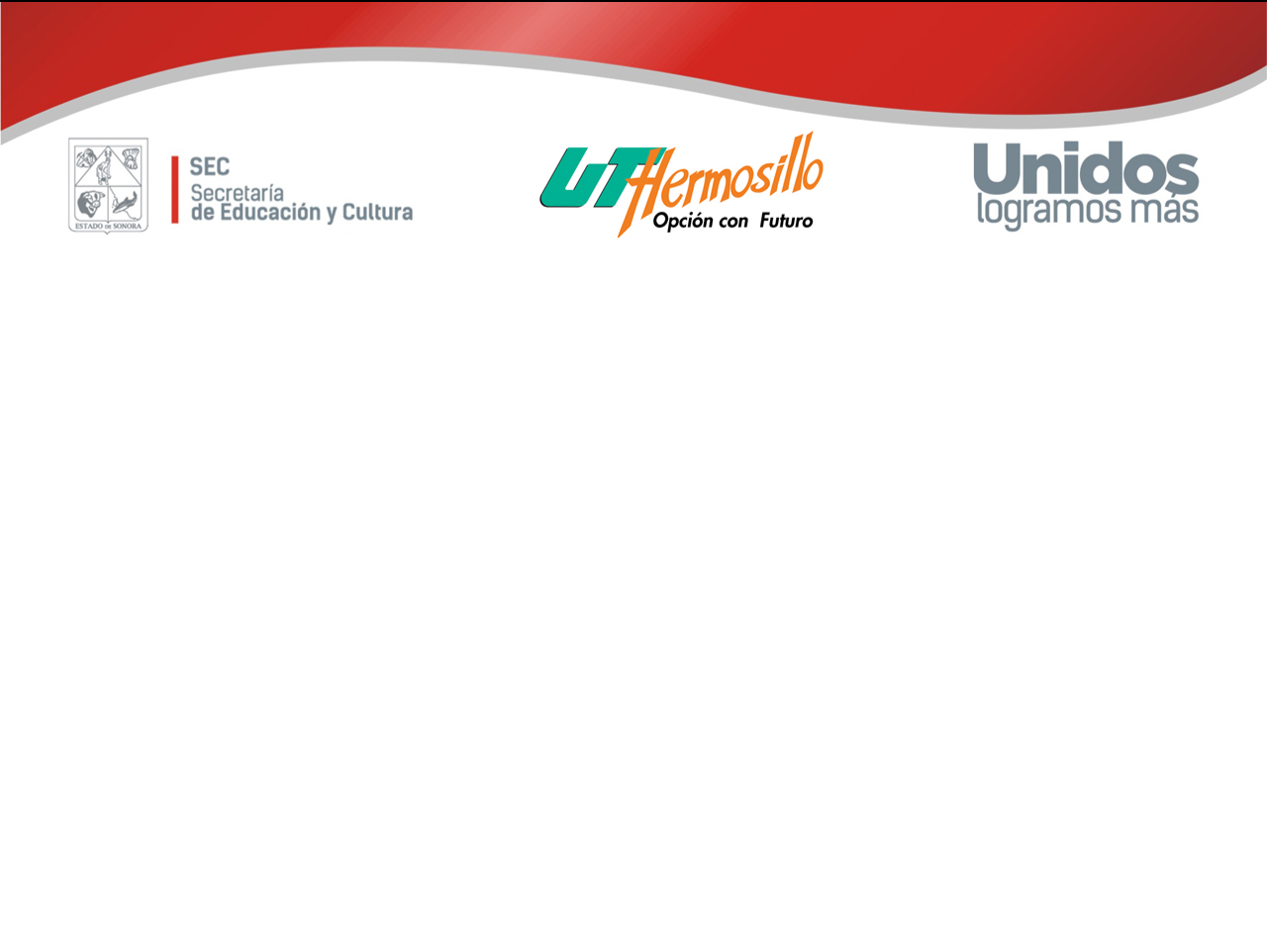 EL GOBIERNO DEL ESTADO DE SONORA
a través de la Universidad Tecnológica de Hermosillo, Sonora






a:
RECONOCE
Nombre
Texto

Fecha
ING. ADALBERTO ABDALÁ CALDERÓN TRUJILLO

RECTOR